Министерство на земеделието, храните и горите 
Дирекция „Пазарни мерки и организации на производители“
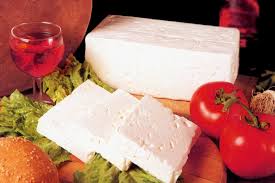 „СЪСТОЯНИЕ НА ВЪНШНАТА ТЪРГОВИЯ В ОБЛАСТТА НА ЗЕМЕДЕЛИЕТО И ВЪЗМОЖНОСТИ ЗА ПОДКРЕПА НА ИЗНОСА В МЗХГ“
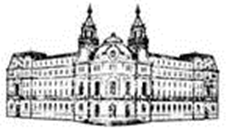 Пловдив,
Юли 2017 г.
Брутната добавена стойност, създадена от отраслите на националната икономика
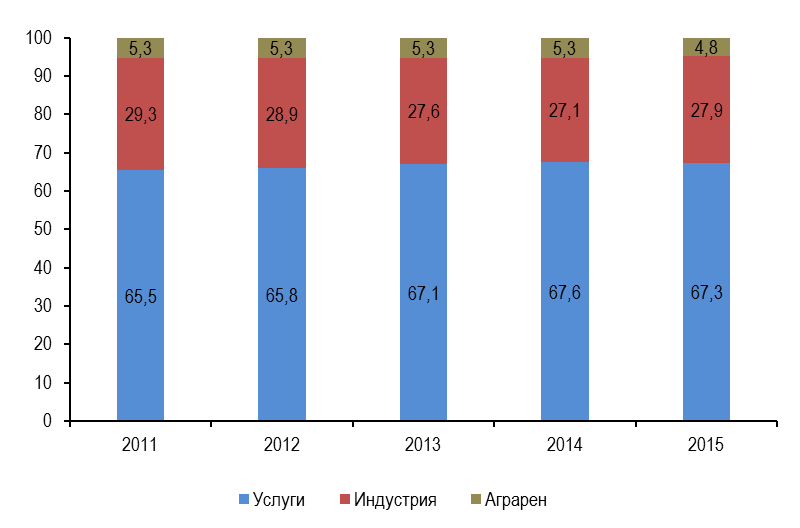 Външна търговия на България в стойностно изражение 2006-2016г.  млрд. USD
Относителен дял на аграрните стоки във външната търговия 
на България през периода 2014 - 2015 г., млрд. евро
Износ и внос на земеделски продукти в стойностно изражение, млн.долара 2014-2016г.
Структура на аграрния износ на България по икономически общности
Динамика на износа на аграрни стоки от България, 2014-2016г. в хил.долара и водещи експортни  сектори от българското земеделие
Експортни дестинации за зърнено – житни култури  през 2016г.
Експортни дестинации за маслодайни култури  през 2016г.
ЕКСПОРТНО ОРИЕНТИРАНИ 
БЪЛГАРСКИ ХРАНИТЕЛНИ ПРОДУКТИ
Сирена и извара, (тарифен № 0406)
 Естествен мед, (тарифен № 0409) 
Слънчогледово масло, (тарифен № 1512)
 Месни консерви, (тарифен № 1602)
 Захар и захарни изделия, (тарифен № 17) 
Хлебарски изделия, (тарифен № 1905)
 Зеленчукови консерви, (тарифен № 2005)
 Плодови консерви, (тарифен № 2008
Вино, (тарифен № 2204)
ВОДЕЩИ ЕКСПОРТНИ ПАЗАРИ за 
 БЪЛГАРСКИ ХРАНИТЕЛНИ ПРОДУКТИ (експортен дял)
ВОДЕЩИ ЕКСПОРТНИ ПАЗАРИ за 
 БЪЛГАРСКИ ХРАНИТЕЛНИ ПРОДУКТИ
Концепция за „ПОДКРЕПА НА ИЗНОСА НА БЪЛГАРСКИ ЗЕМЕДЕЛСКИ ПРОДУКТИ“ В МЗХГ
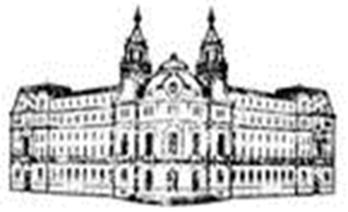 Необходимост
Нужда от задълбочена оценка за конкурентоспособността на българския земеделски продукт
Създаването на  експортна концепция по продукти и държави
Изясняване  на съществуващия потенциал и за конкретен земеделски продукт за износ
Изясняване ролята на държавата в чисто пазарни отношения
Цел и функциониране
Подкрепа на износа на земеделски продукти от страната, посредством експертно - административна и техническа помощ
Събиране на максимум информация за продукта  и очертаване  на  структурата  му в дадения сектор от земеделието у нас
Изготвяне на  досие за продукта за съответната държава включващо: производство, цени, мощности, логистика, специфика на пазара, документи и др.
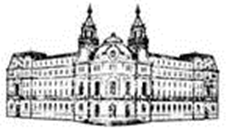 Благодаря Ви за вниманието!
Министерство на земеделието, храните и горите 

Дирекция „Пазарни мерки и организации на производители”
export@mzh.government.bg